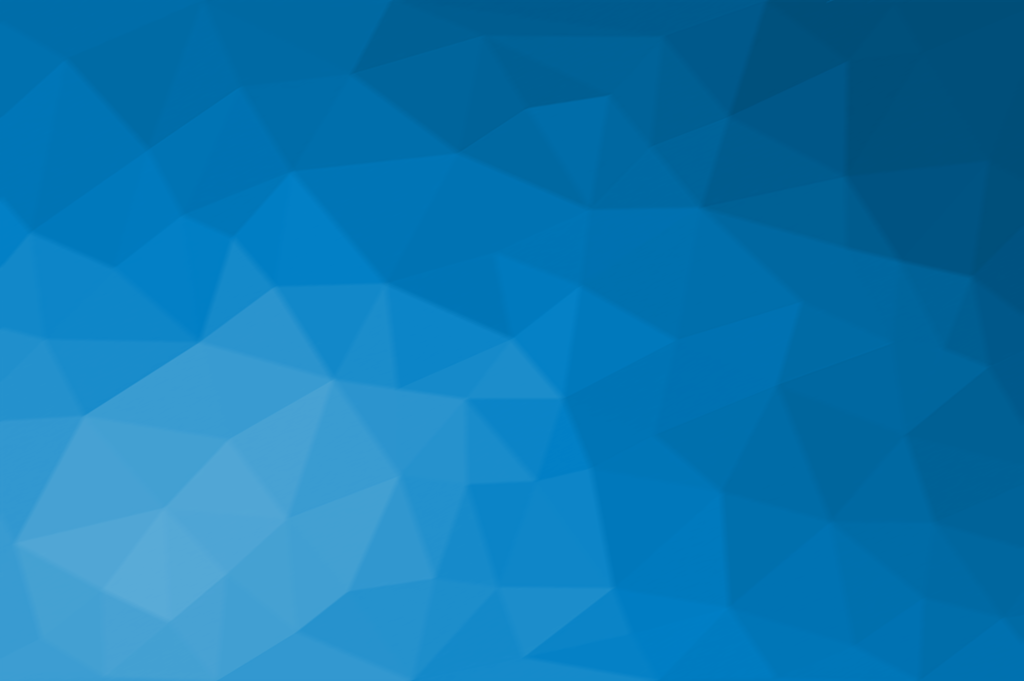 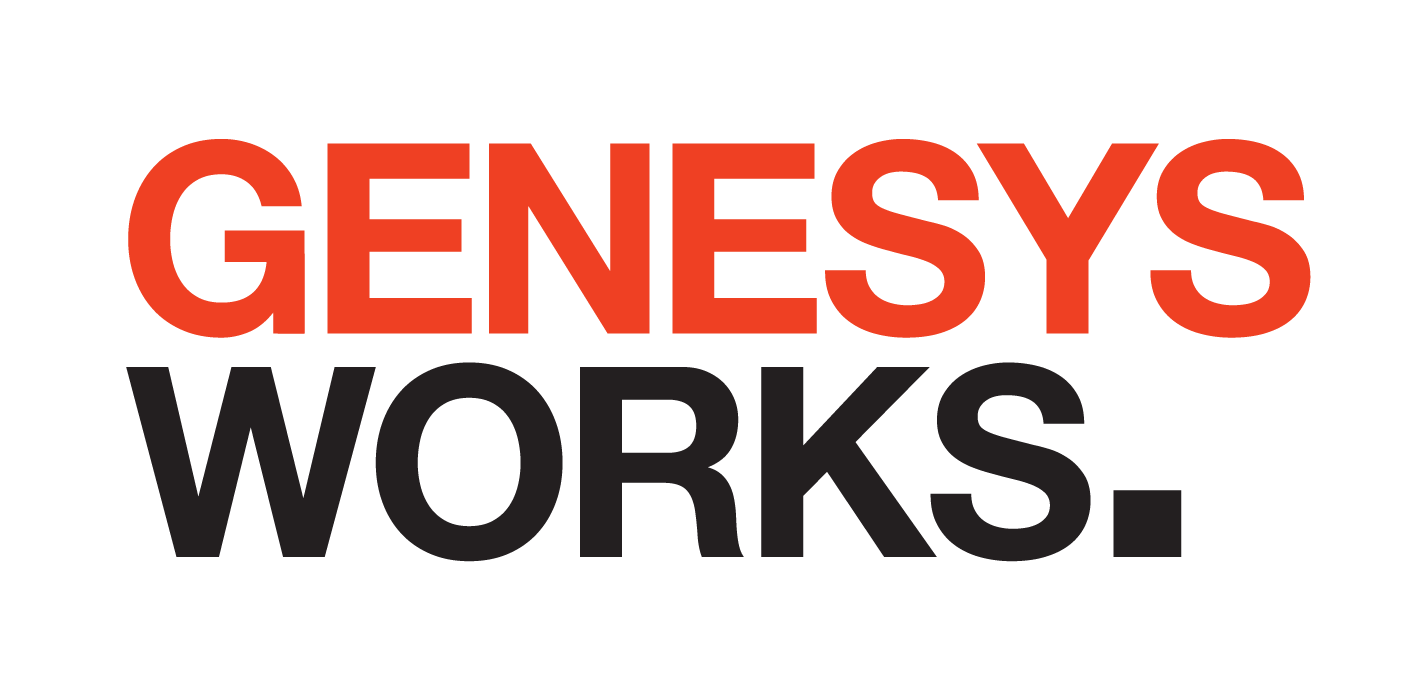 Technology Skills for the Future
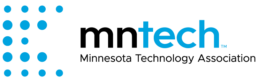 Jason Ackley, Tam Gregersen, Jesse Emerick, Caroline Karanja, Michelle Hines
October 9, 2020
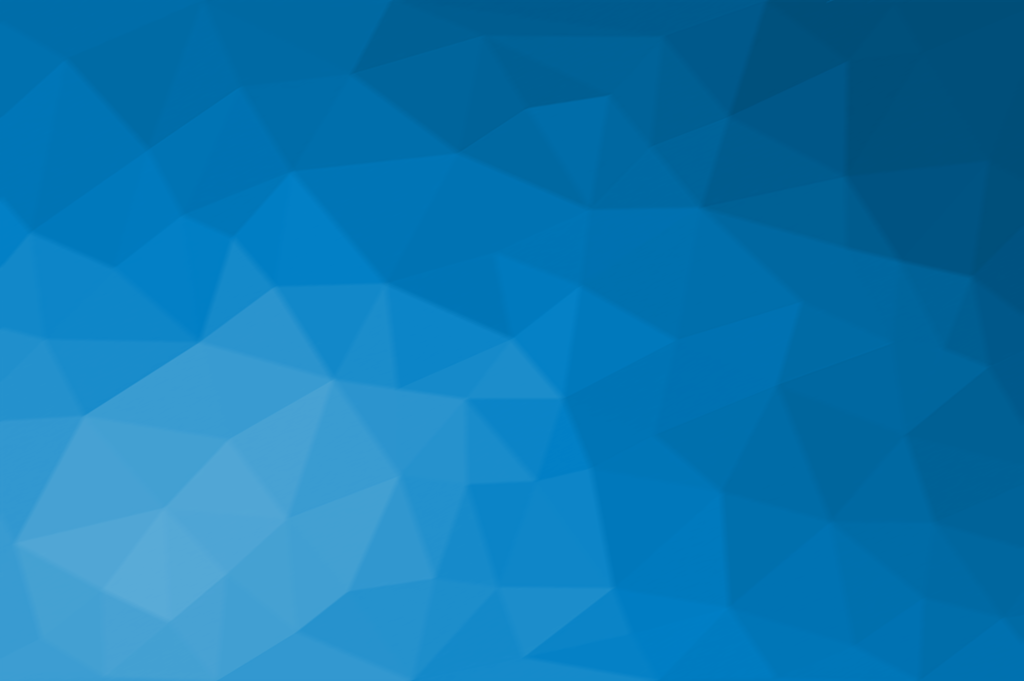 The methodology:

Genesys Works asked ACE leaders to evaluate and recommend relevant skills needed for entry-level technology positions in the next 3 to 5 years.

Through research, analysis, and experience, ACE leaders identified several areas of improvement.
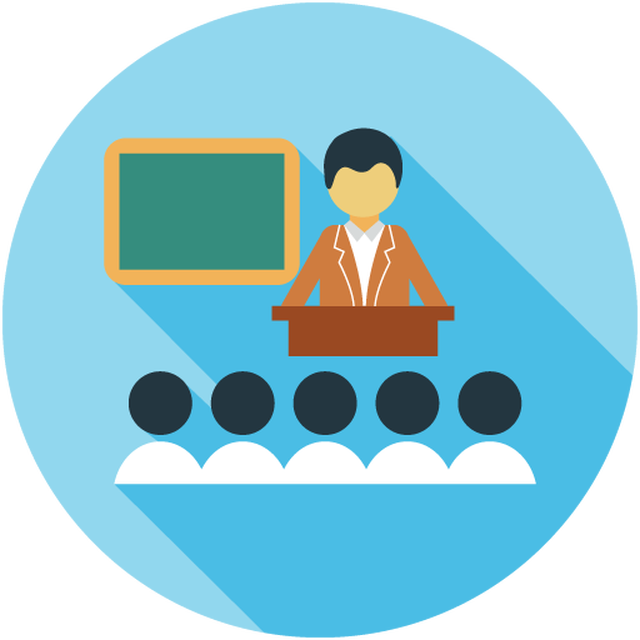 What you will learn:

The key technology strategies that are shaping organizations.

The skills & talent businesses need to support their objectives.

Recommendations to consider when preparing high school students for successful internships and careers in   technology.
2
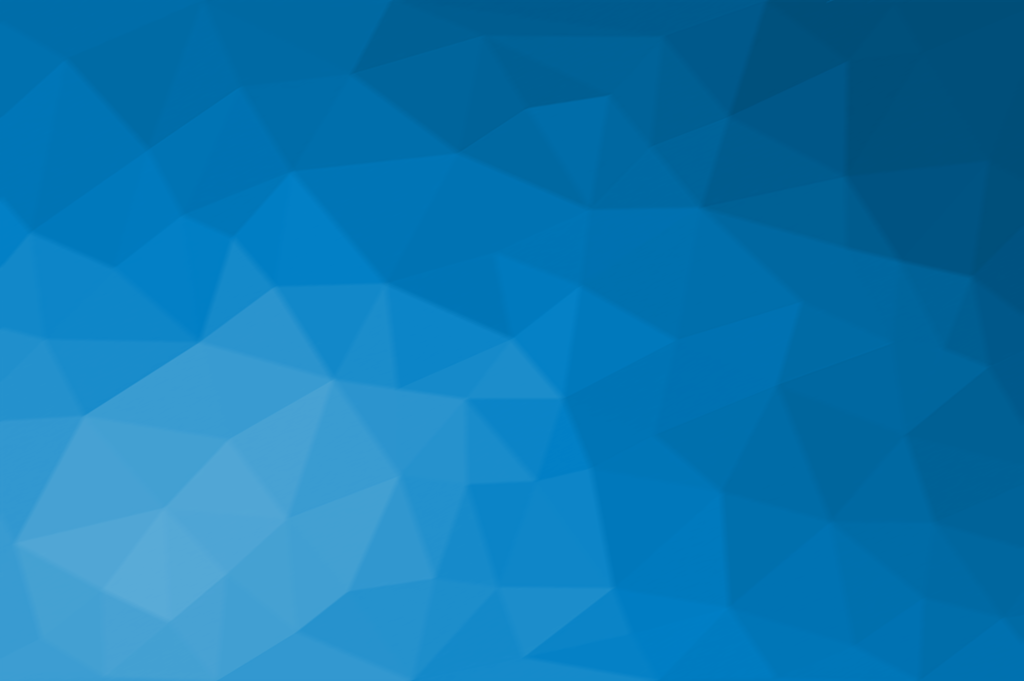 Digital Transformation Driving Technology Skills
Business Improvements, incl. Customer Experience
Hybrid Cloud
Artificial Intelligence

Machine Learning
Agile Enterprise
Cyber security
Process Automation
Business Intelligence

Data Analytics
Technology Strategies for Digital Transformation
Digital transformation is the integration of digital technology into all areas of a business, fundamentally changing ways they operate and deliver value to customers. It's also a cultural change that requires organizations to adopt new ways of working.
3
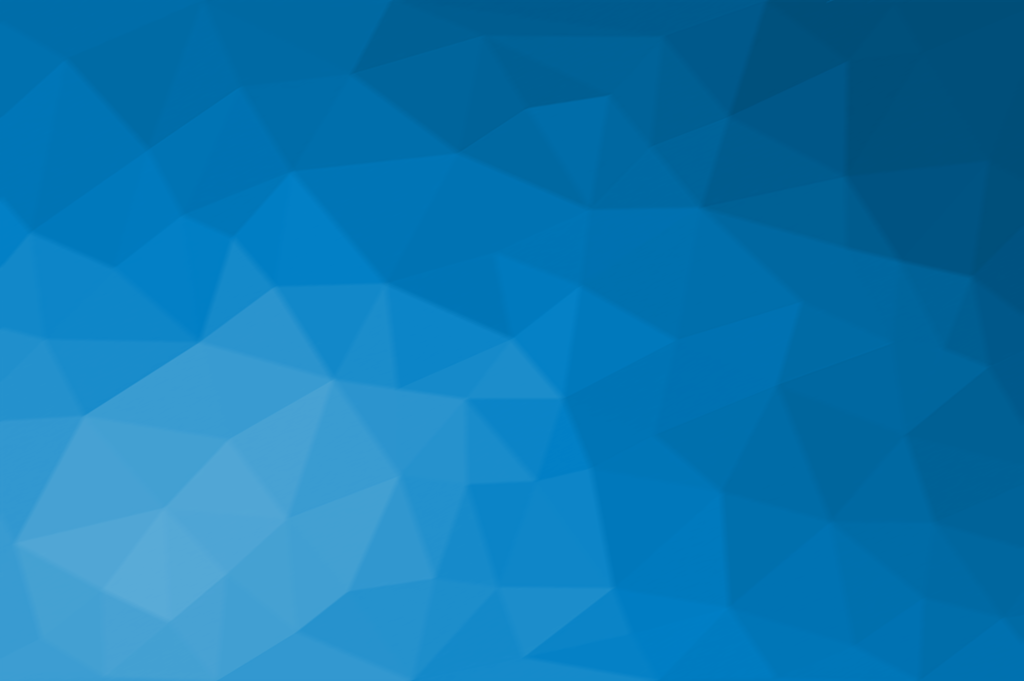 Technology Jobs Pipeline
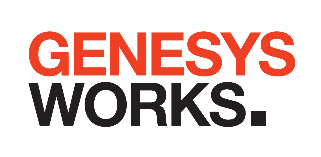 Internships
Career Paths
Skilled Talent Pool
Foundational Skills
Soft Skills
 General IT fundamentals
 Networking concepts
 Cybersecurity basics
 Programming foundations
 Data, BI concepts
 Cloud computing intro
 Agile
Systems Administrator
  Network Administrator
  Project / Program Mgmt.
  Security Analyst 
  Web Developer
  Software Developer
  Data, BI Analyst 
  Database Administrator
  Cloud / DevOps Engineer
4
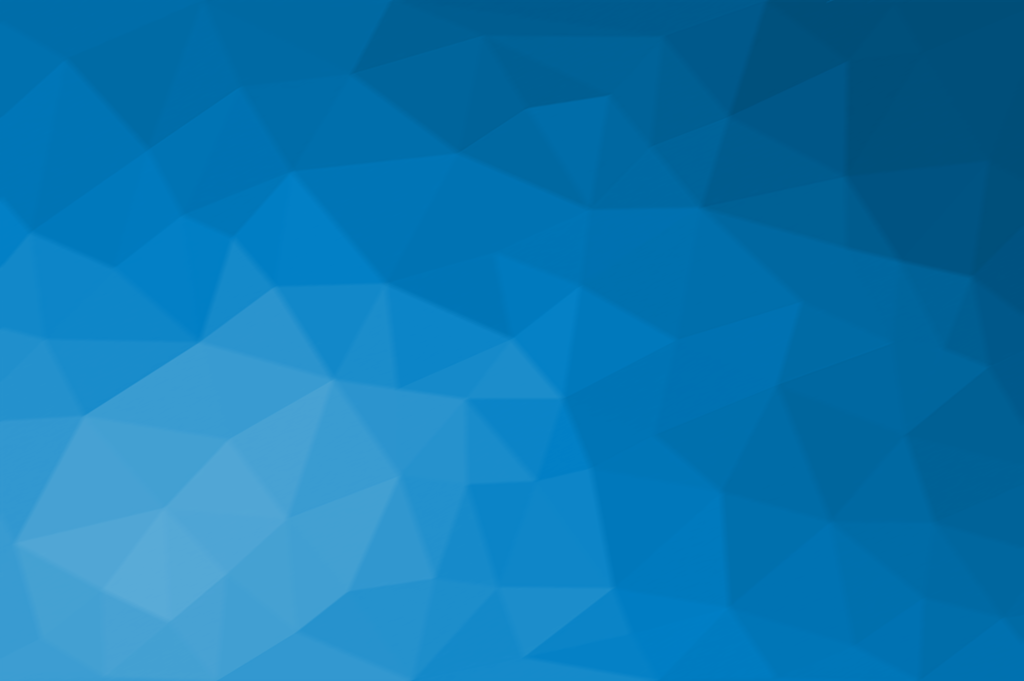 Recommendations
Create Learning Paths
IT Foundations
Programming Basics
Soft Skills
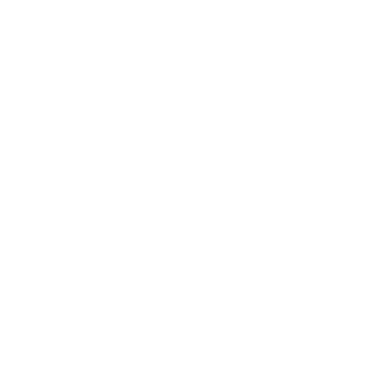 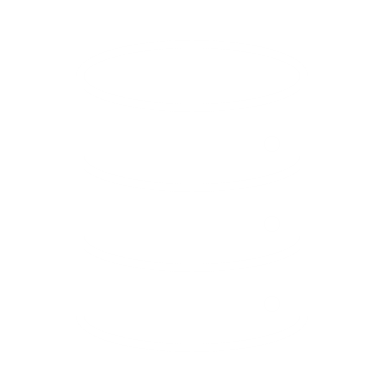 Cloud computing
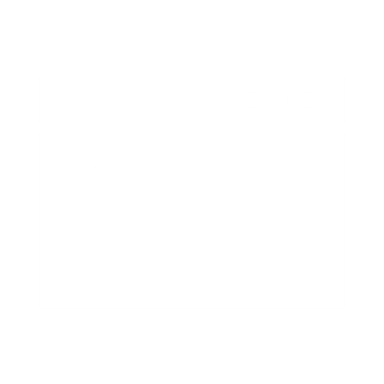 Business Intelligence
Cybersecurity
Networking
Programming
5
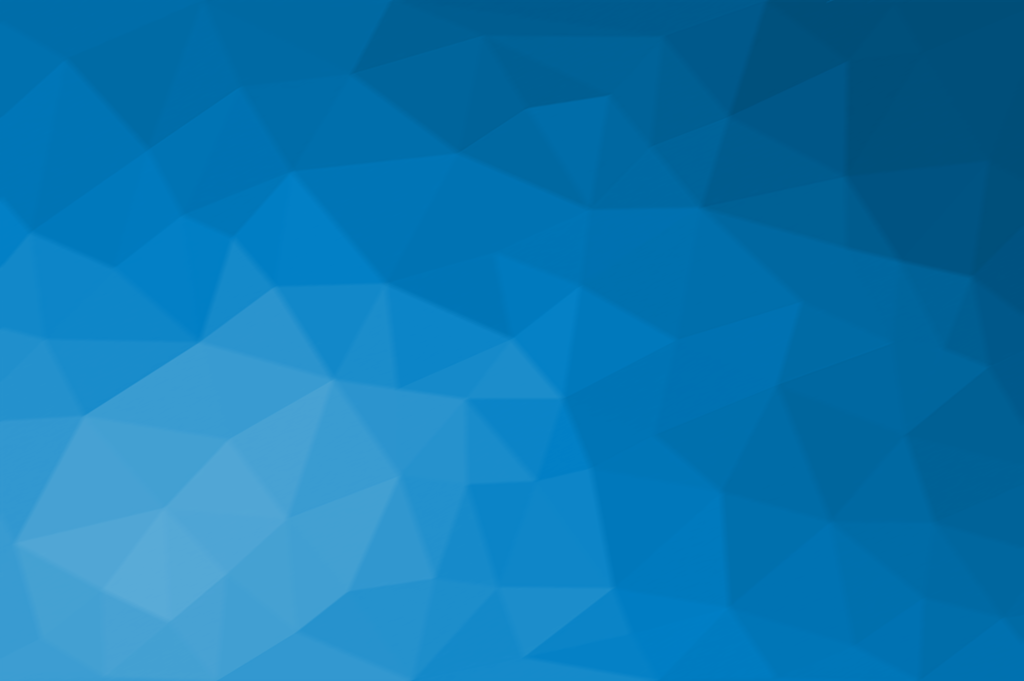 Recommendations Continued…
Practical Project
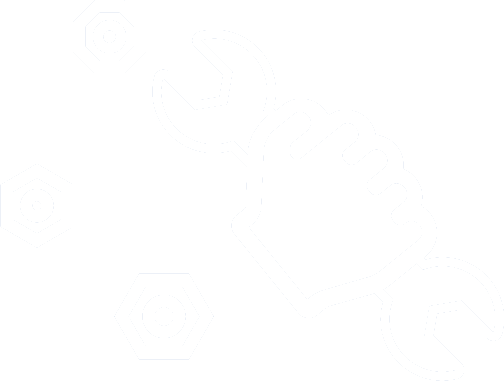 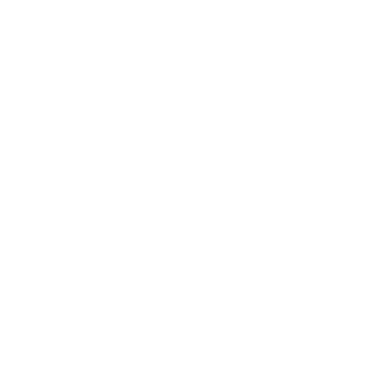 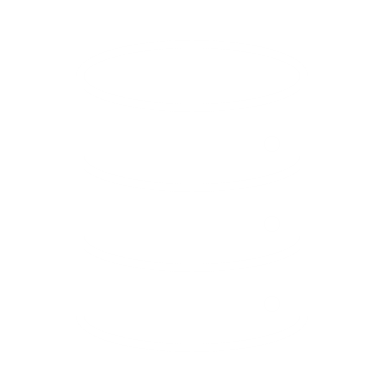 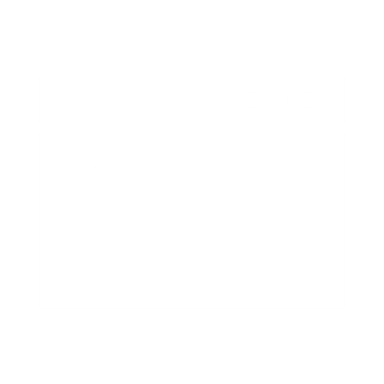 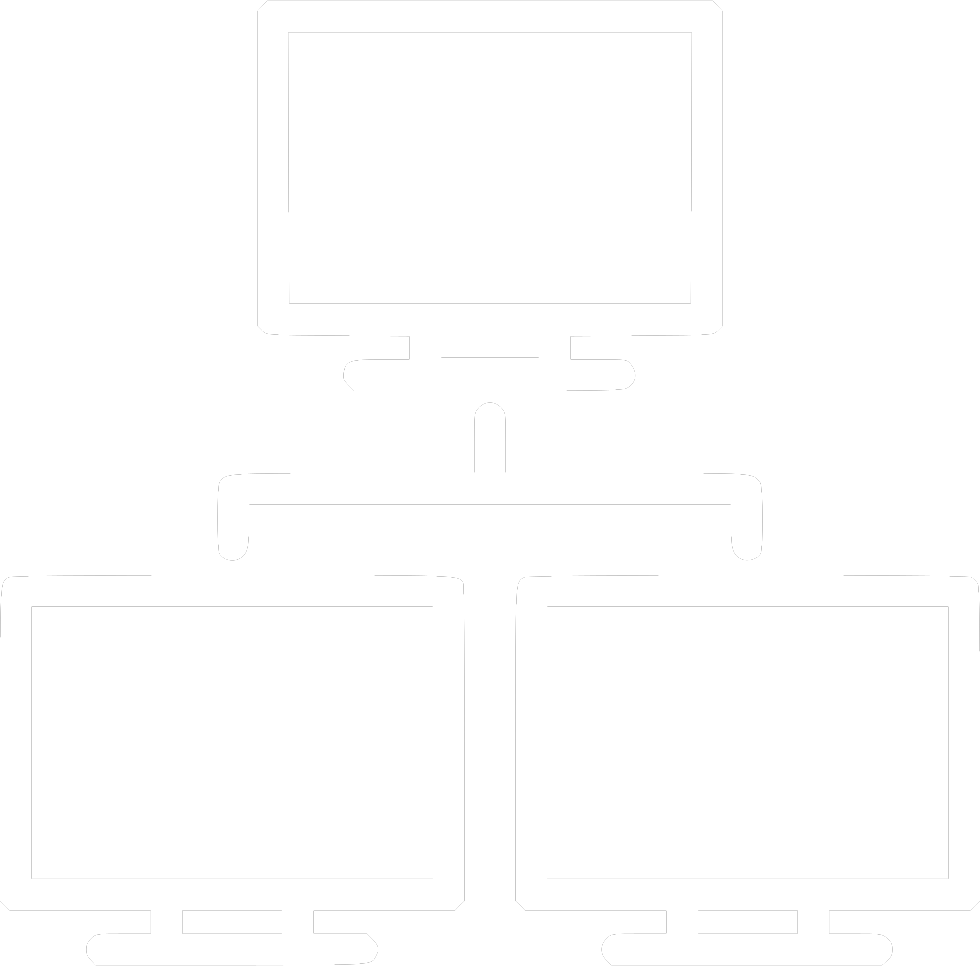 Develop a practical project utilizing multiple technologies for hands-on learning
6
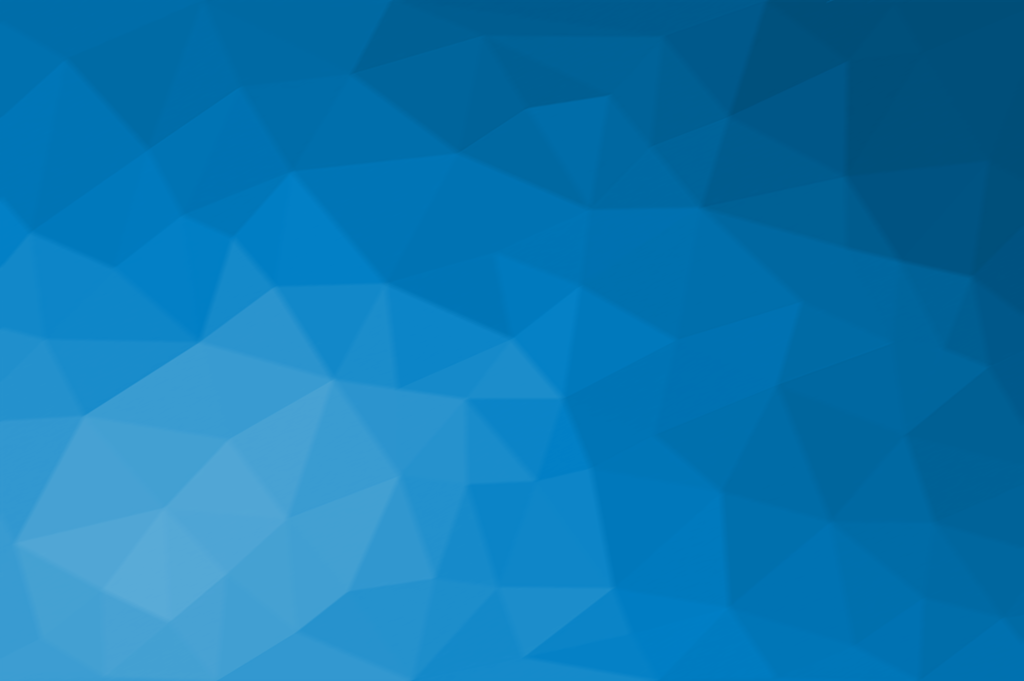 Additional Opportunities
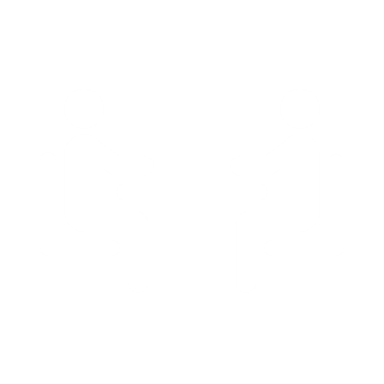 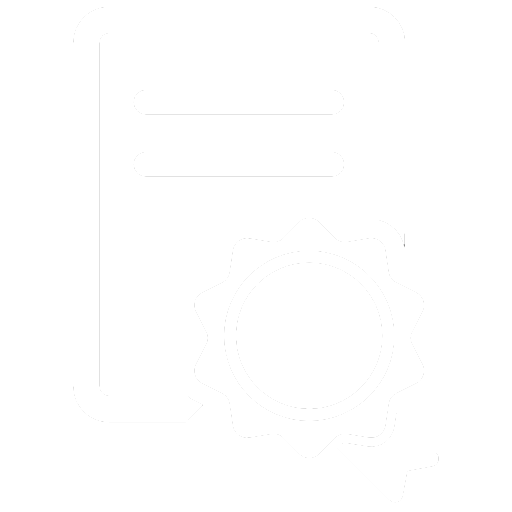 Local Partnerships
Certification Programs
Hands-on training
Curriculum
CompTIA IT Fundamentals
Google IT Automation w/ Python
AWS Cloud Practitioner
Microsoft Azure Fundamentals
7
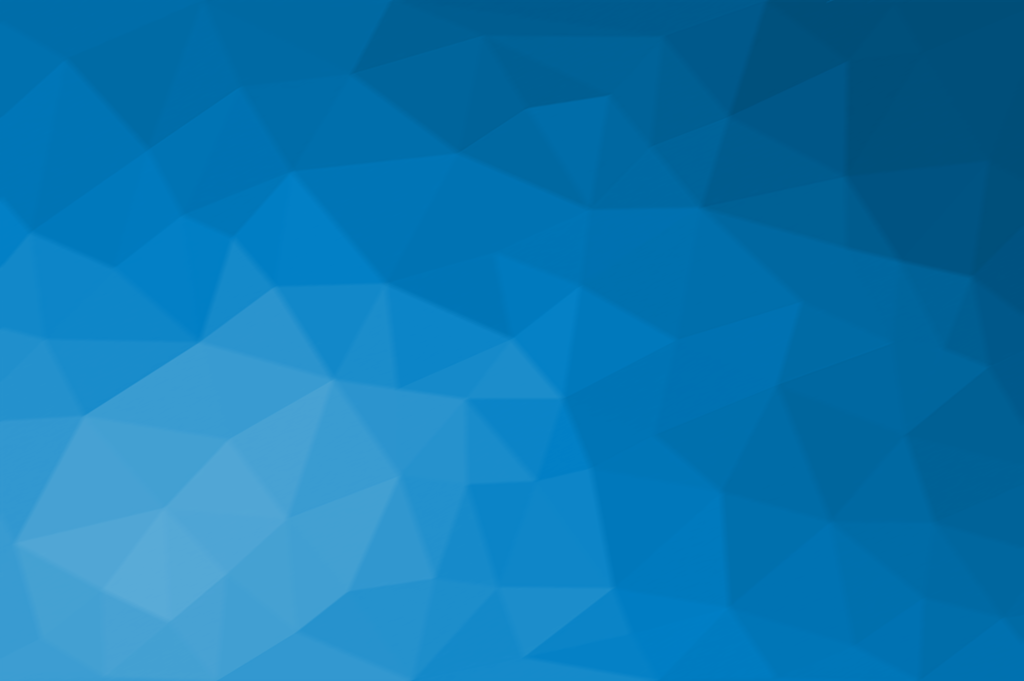 Summary
Genesys works can provide the foundational technology skills needed to support emerging business needs.
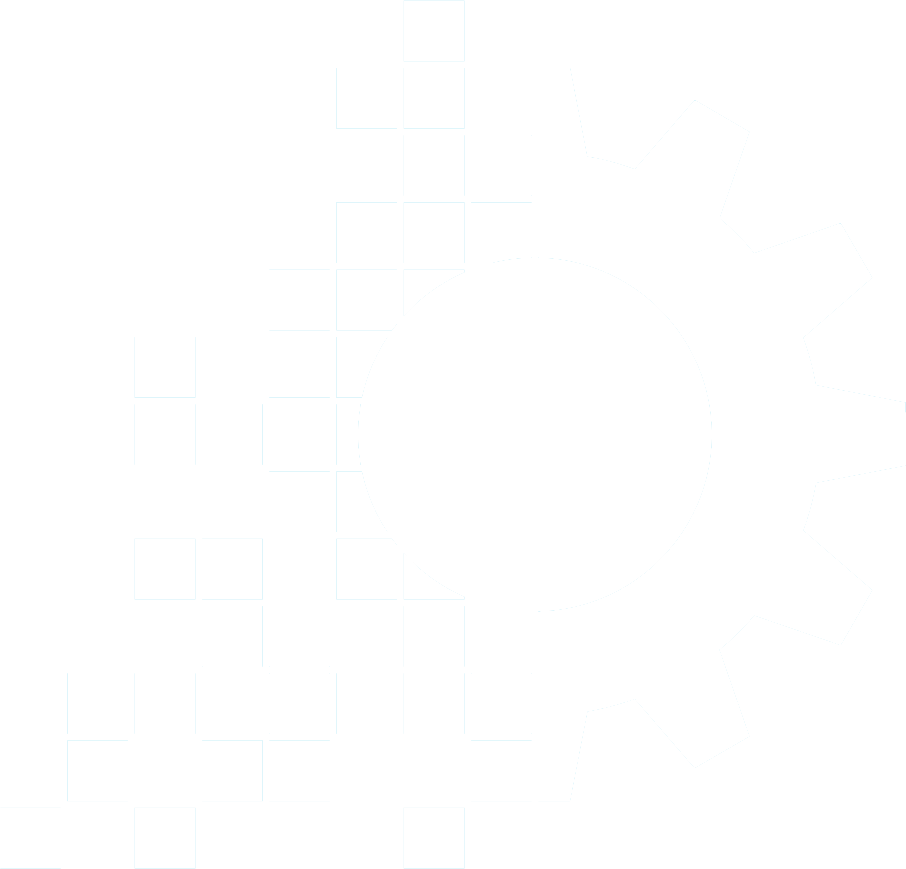 Digital Transformation
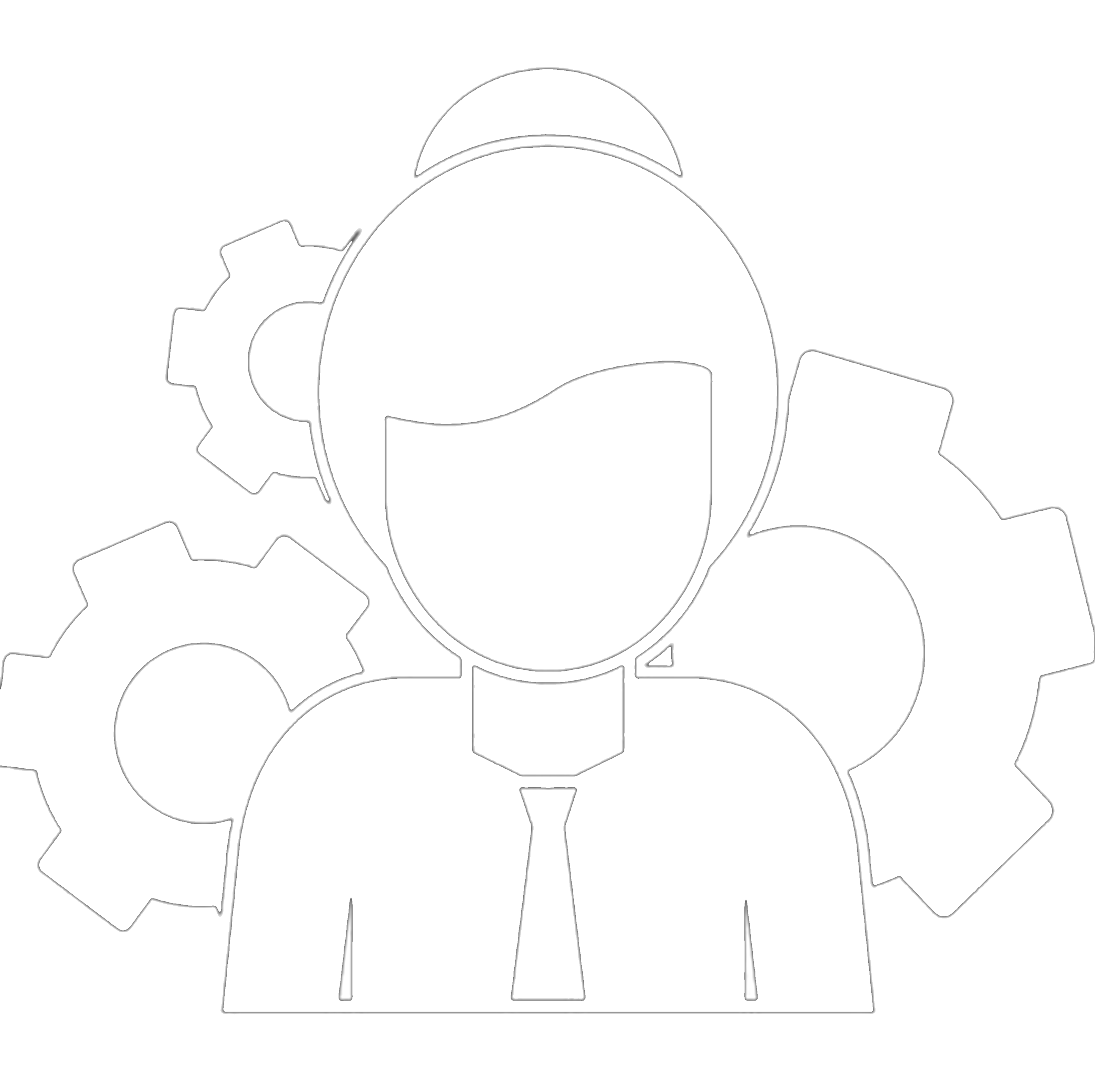 Essential Skills
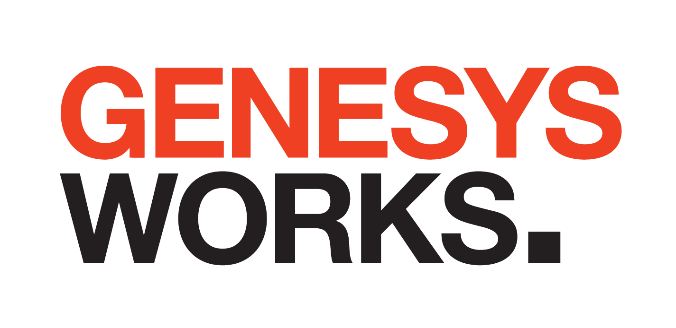 genesysworks.org/twin-cities
8